SMASH Game 1
Science - 100
Which star is closest to Earth?
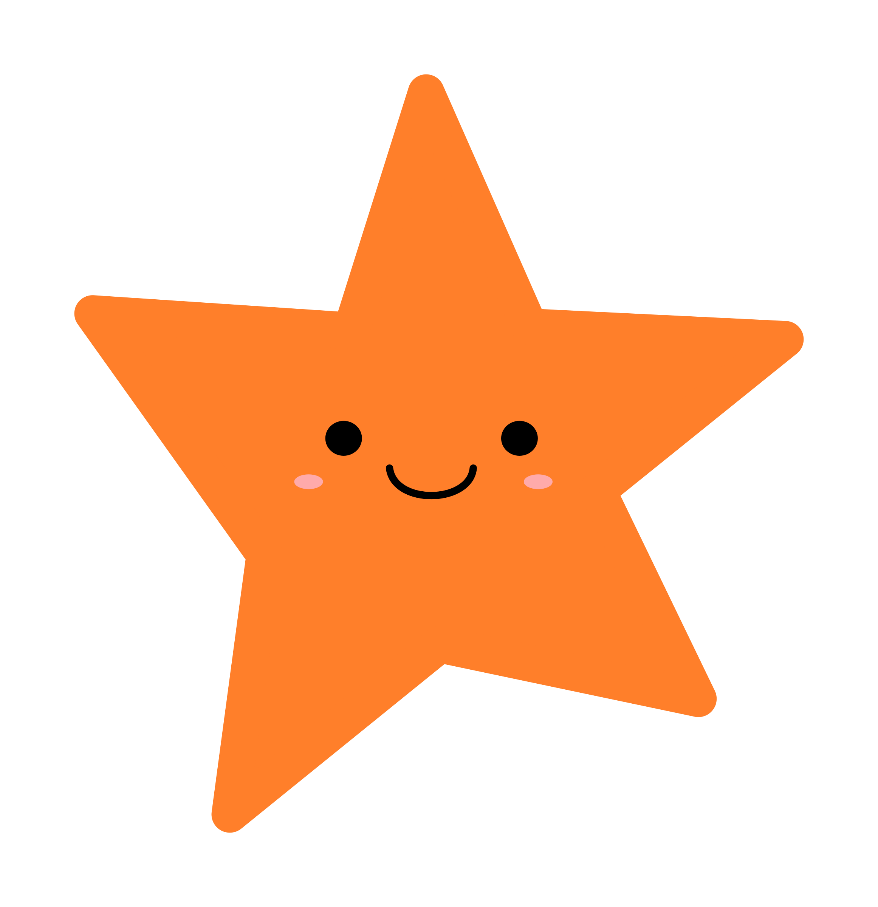 Answer
[Speaker Notes: The Sun]
Science - 100
Answer: The Sun
Science - 200
What is another name for a tidal wave?
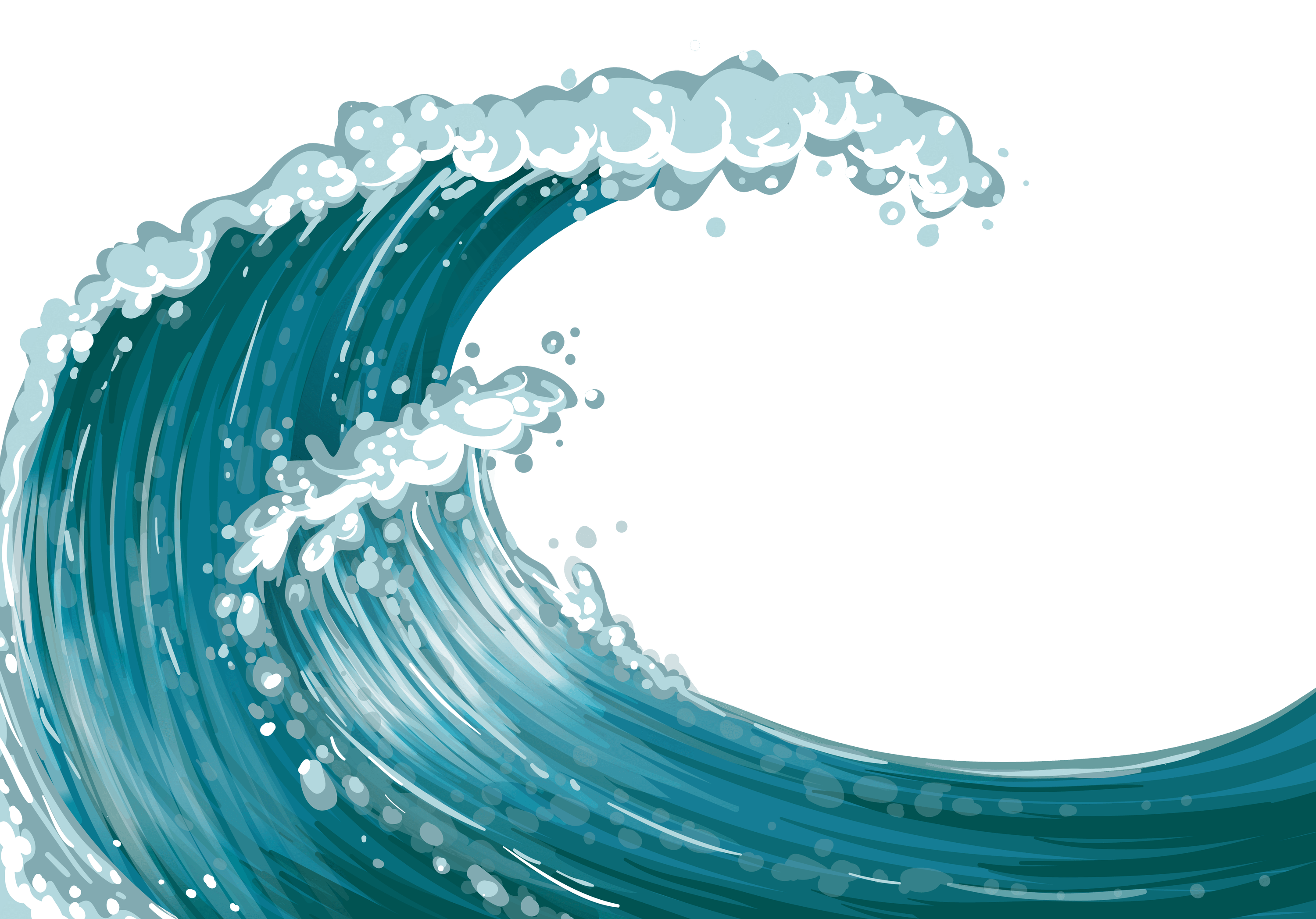 Answer
[Speaker Notes: Tsunami]
Science - 200
Answer: Tsunami
Science - 300
How many bones are in a shark?
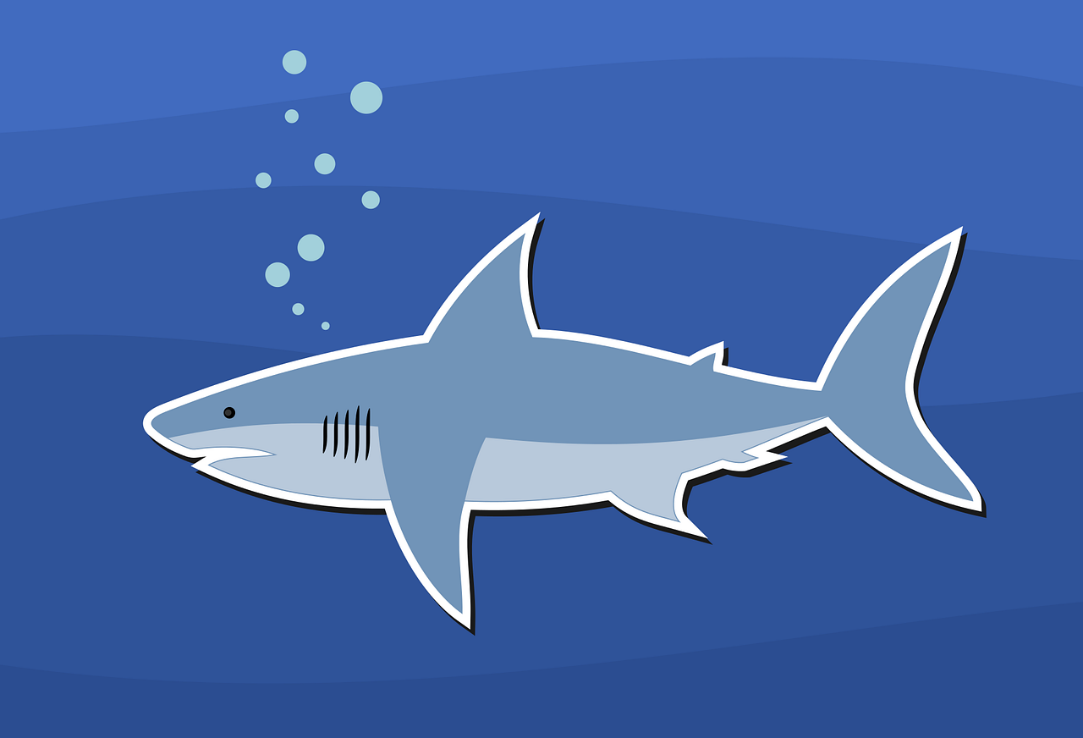 Answer
[Speaker Notes: 0]
Science - 300
Answer: Zero
Science - 400
The average life span of a gorilla is 1.75 to 2 scores. What is the average life span of a gorilla in years?
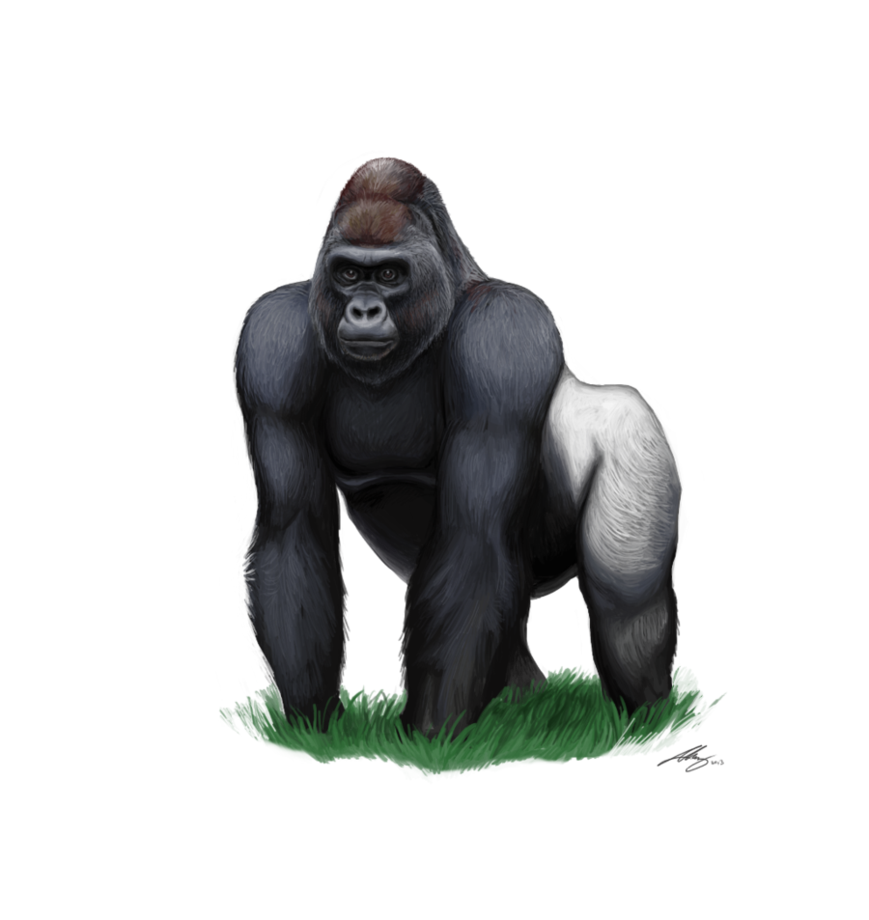 Answer
[Speaker Notes: 40-50 years]
Science - 400
Answer: 35 - 40 years
Science - 500
Which bone in the human body is the longest?
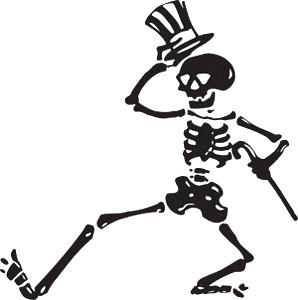 Answer
[Speaker Notes: The Femur]
Science - 500
Answer: The femur (a thigh bone)
Sports - 100
To the nearest mile, how long is a full marathon?
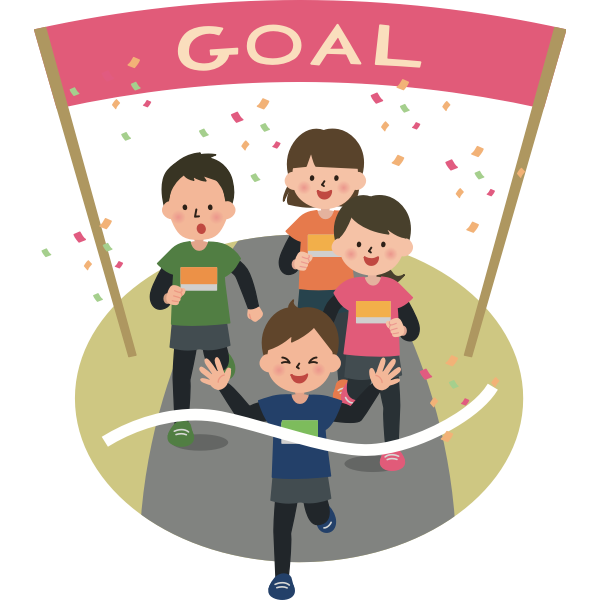 Answer
[Speaker Notes: 26 miles]
Sports - 100
Answer: 26 miles
Sports - 200
In archery, the target is 1.22 meters in diameter. 
To the nearest hundredth of a meter, what is the circumference of the target?
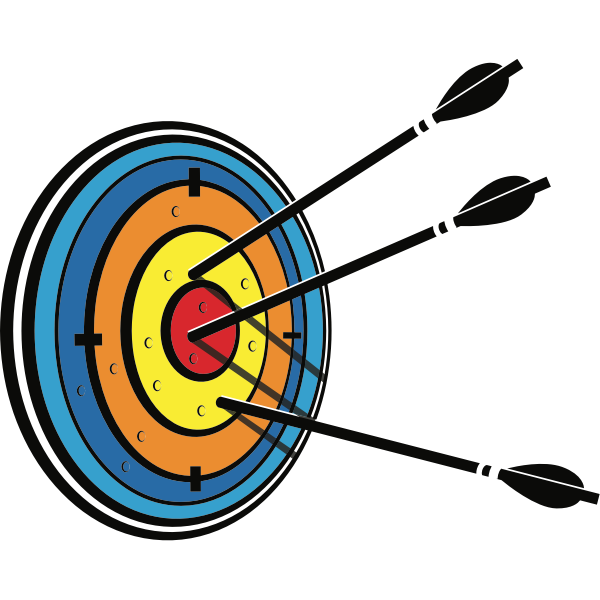 Answer
[Speaker Notes: 90 feet]
Sports - 200
Answer: 3.83 meters
Sports - 300
In NBA basketball, what is the height of the hoop from the floor?
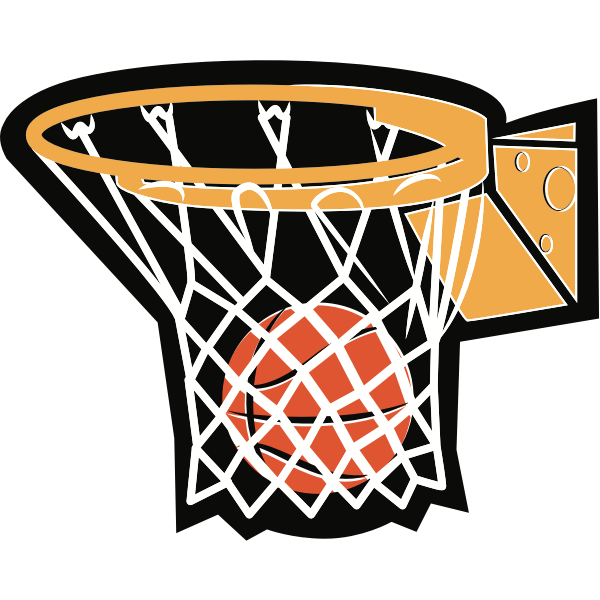 Answer
[Speaker Notes: 10 feet]
Sports - 300
Answer: 10 feet
Sports - 400
In swimming, what is the order of the four different strokes in a medley?
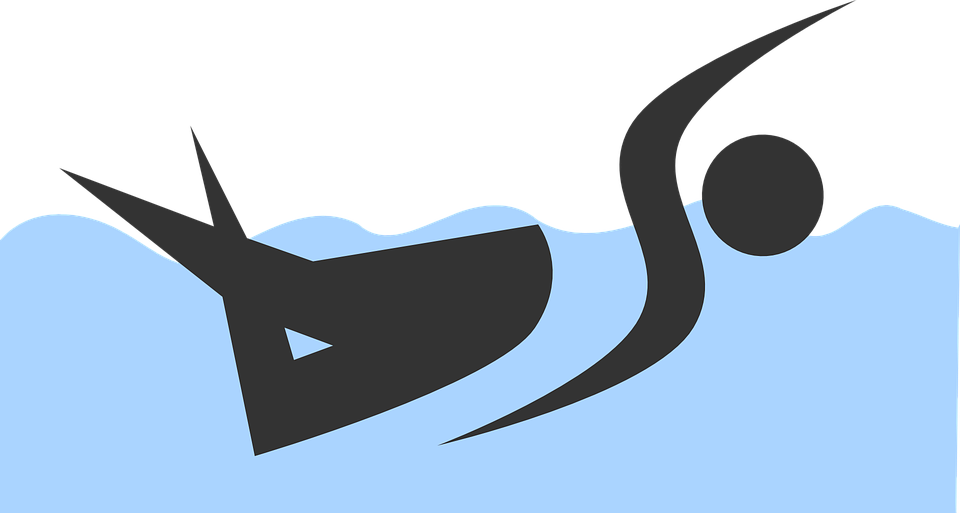 Answer
[Speaker Notes: Butterfly, Backstroke, Breaststroke, Freestyle]
Sports - 400
Answer: first, backstroke; second, breaststroke; 
	 third, butterfly; and fourth, freestyle
Sports - 500
Who was the first African American to play major league baseball?
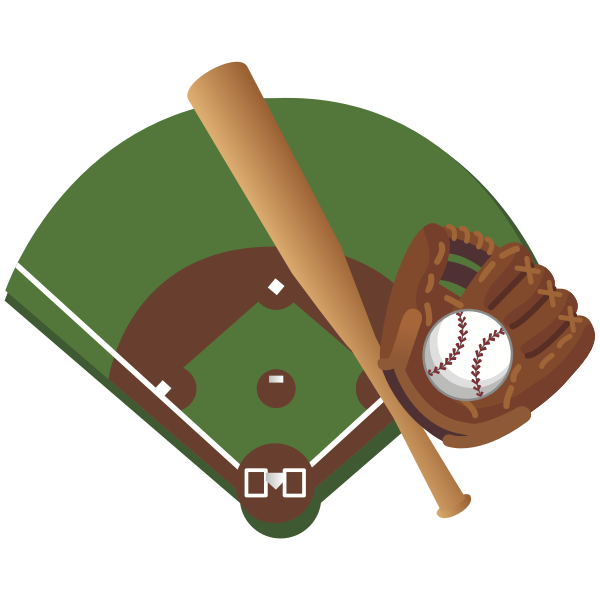 Answer
[Speaker Notes: Moses Fleetwood Walker]
Sports - 500
Answer: Moses Fleetwood Walker
(Walker played long before Jackie Robinson)
Math - 100
What is the smallest even number?
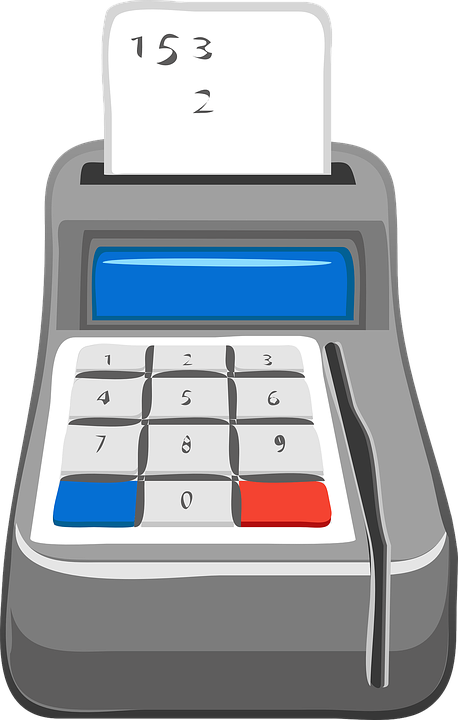 Answer
[Speaker Notes: 2]
Math - 100
Answer: 0
Math - 200
Who formulated this right triangle relationship?
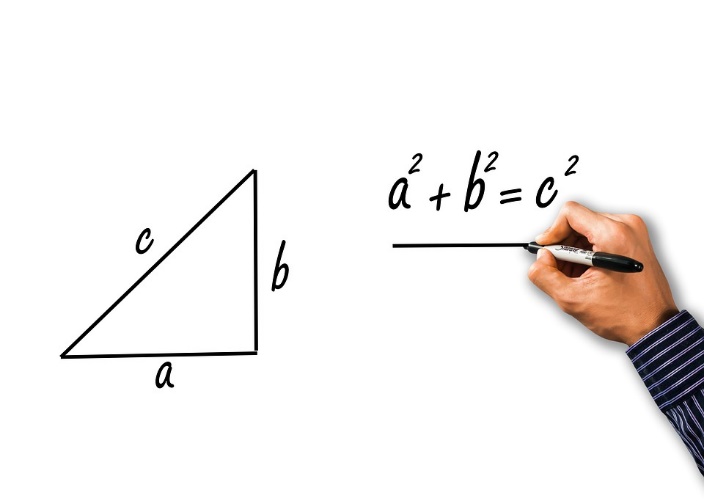 Answer
[Speaker Notes: Pythagoras]
Math - 200
Answer: Pythagoras
Math - 300
What is the smallest Prime Triplet? 
(3 sequential prime numbers where the smallest prime number and the largest prime number differ by exactly 6)
I’m the first prime number.
But darn! I’m not part of the triplet.
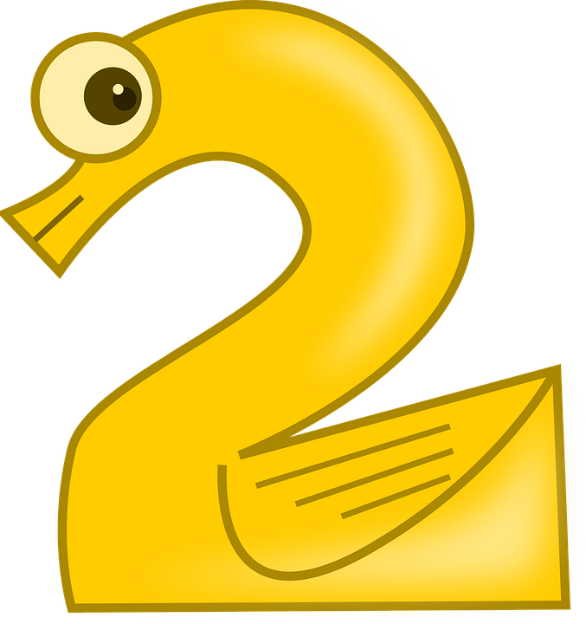 Answer
[Speaker Notes: 13]
Math - 300
Answer:  5, 7, 11
Math - 400
People who suffer from triskaidekaphobia are 
fearful of what number?
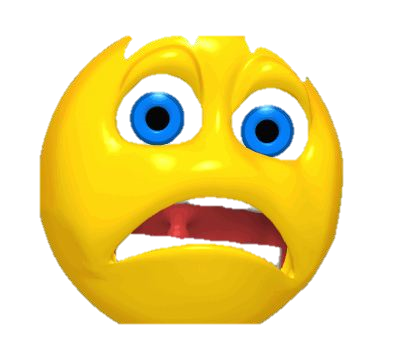 Answer
[Speaker Notes: 125]
Math - 400
Answer: 13
Math - 500
What is the greatest perfect number less than 100?
Perfect?
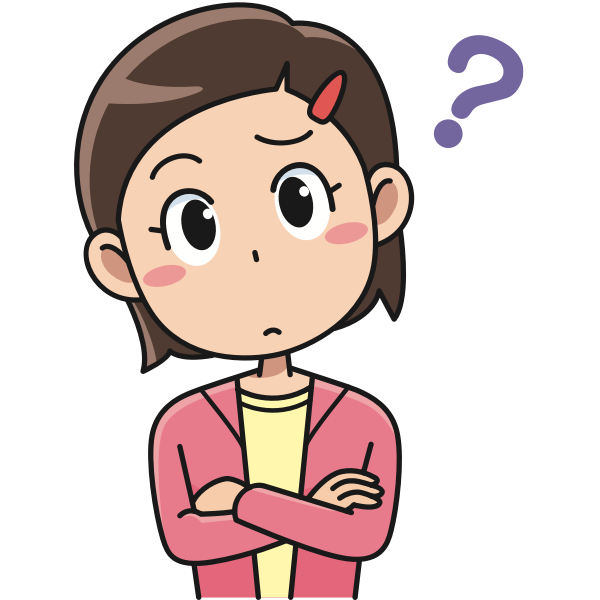 Answer
[Speaker Notes: four]
Math - 500
Answer: 28
(A Perfect Number is a positive integer that is equal 
to the sum of its positive divisors, excluding itself:
1 + 2 + 4 + 7 + 14 = 28)
History - 100
How many stripes are on the US flag?
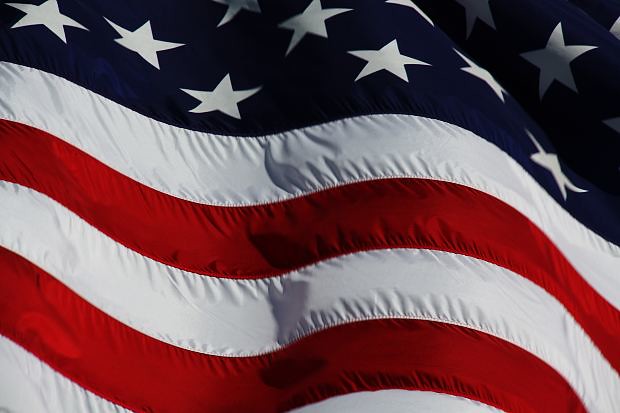 Answer
[Speaker Notes: 13]
History - 100
Answer: 13
History - 200
Which country did Texas gain independence from before becoming a part of the Unites States?
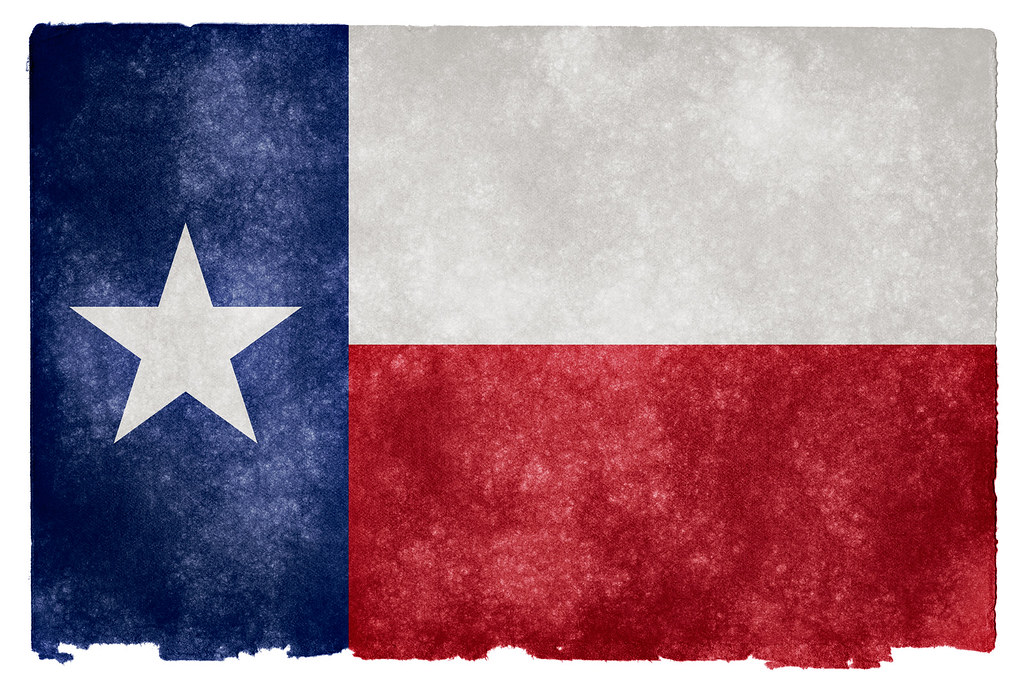 Answer
[Speaker Notes: 13]
History - 200
Answer: Mexico
History- 300
To the nearest hundred million, what is the population of the United States?
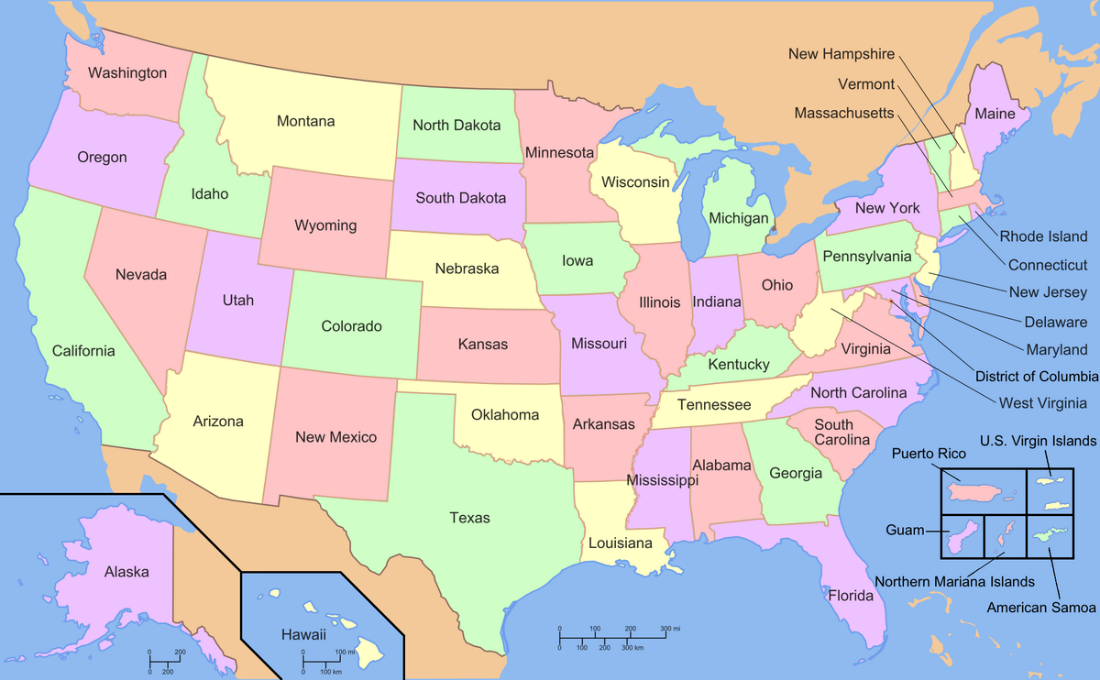 Answer
[Speaker Notes: 300 (million)]
History - 300
Answer: 300 million
History - 400
In what year did the Second World War end?
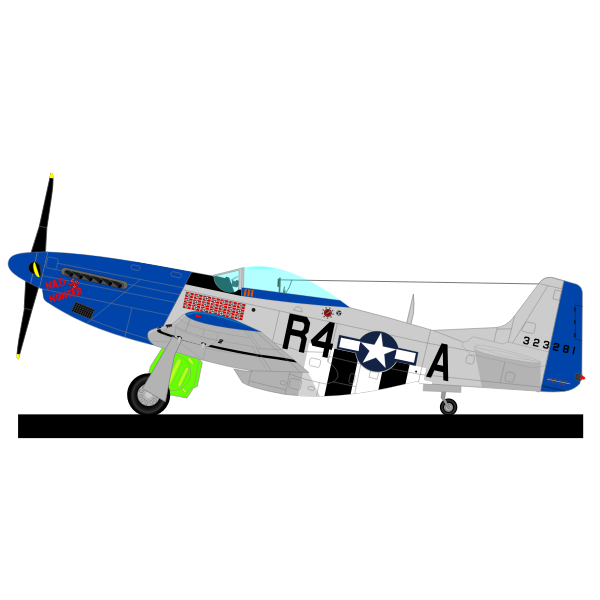 Answer
[Speaker Notes: 1945.]
History - 400
Answer: 1945
History - 500
What are the last two states to join the Union?
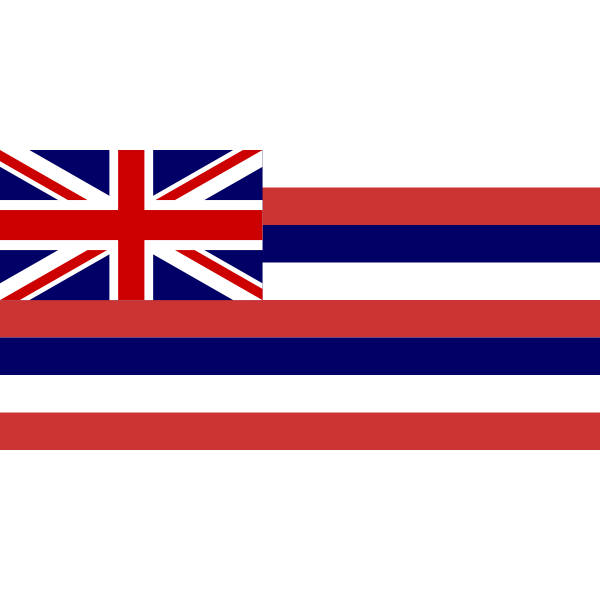 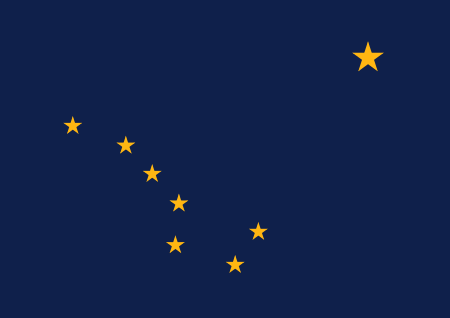 Answer
[Speaker Notes: 1912]
History - 500
Answer: Alaska and Hawaii
Art - 100
What are the secondary colors?
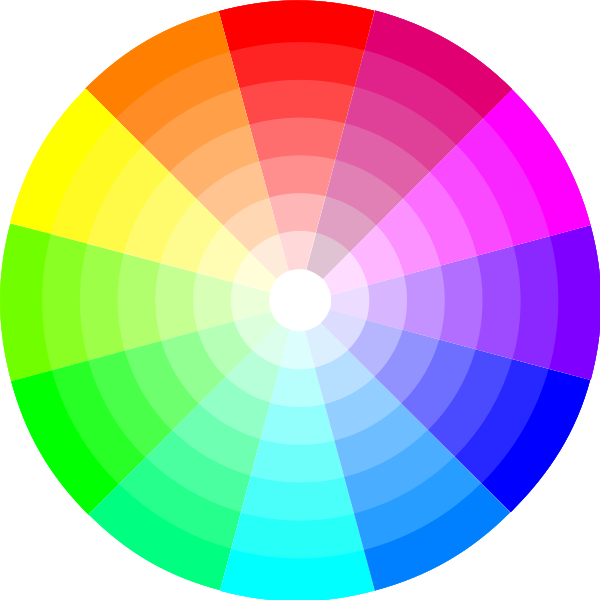 Answer
[Speaker Notes: Green, Orange, Violet (Purple)]
Art - 100
Answer: Green, Orange, Violet (Purple)
Art - 200
Which Dutch artist is known for chopping off part of his ear?
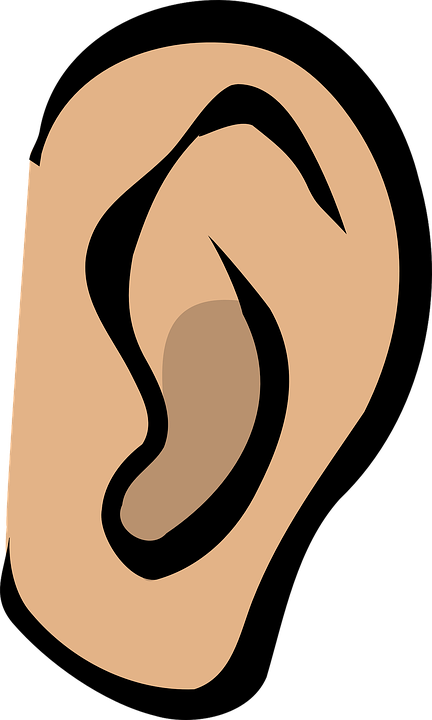 Answer
[Speaker Notes: Vincent van Gogh.]
Art - 200
Answer: Vincent van Gogh
Art - 300
Which Disney movie and Broadway musical named for an animal in the cat family is the top-earning title in box-office history for both stage productions and films?
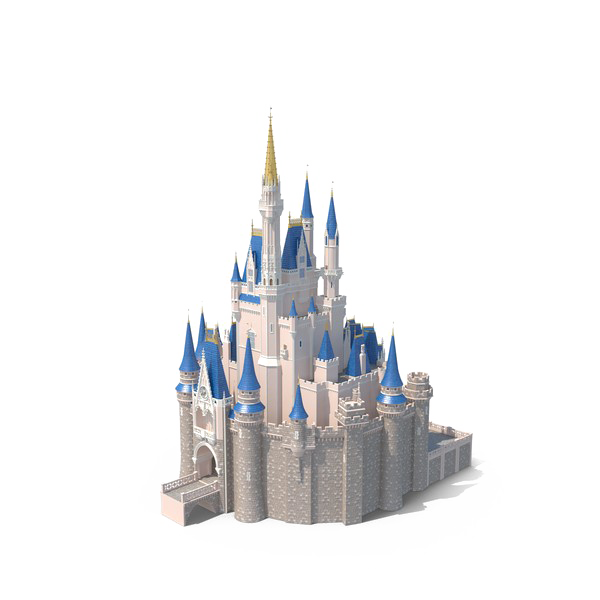 Answer
[Speaker Notes: The Lion King]
Art - 300
Answer: Lion King
Art - 400
The Parthenon, a famous Greek monument, was built to honor which Greek Goddess of Wisdom?
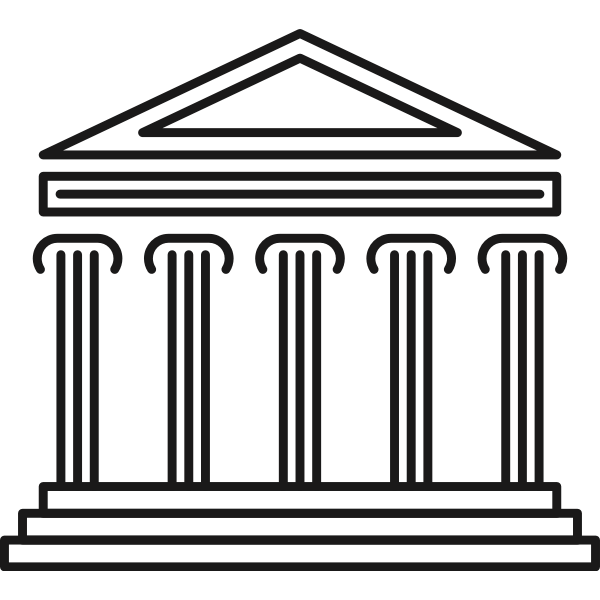 Answer
[Speaker Notes: Athena.]
Art - 400
Answer: Athena
Art - 500
What are the colors of the rainbow?
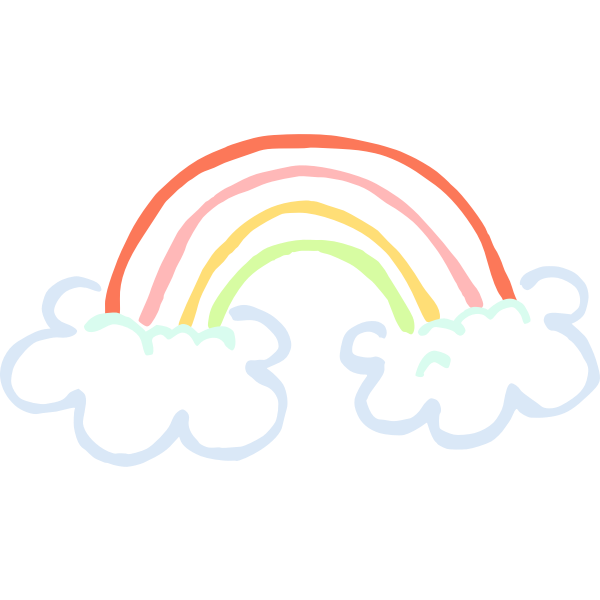 Answer
[Speaker Notes: Red, orange, yellow, green, blue, indigo, and violet.]
Art - 500
Answer: Red, Orange, Yellow, Green, Blue, Indigo, and Violet